JETSCAPE Framework Present and Future
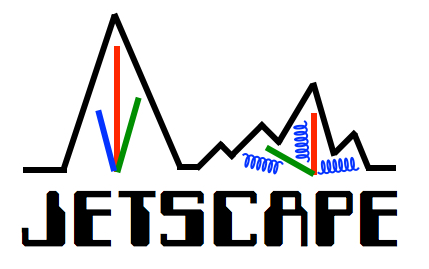 K. Kauder
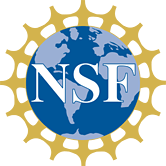 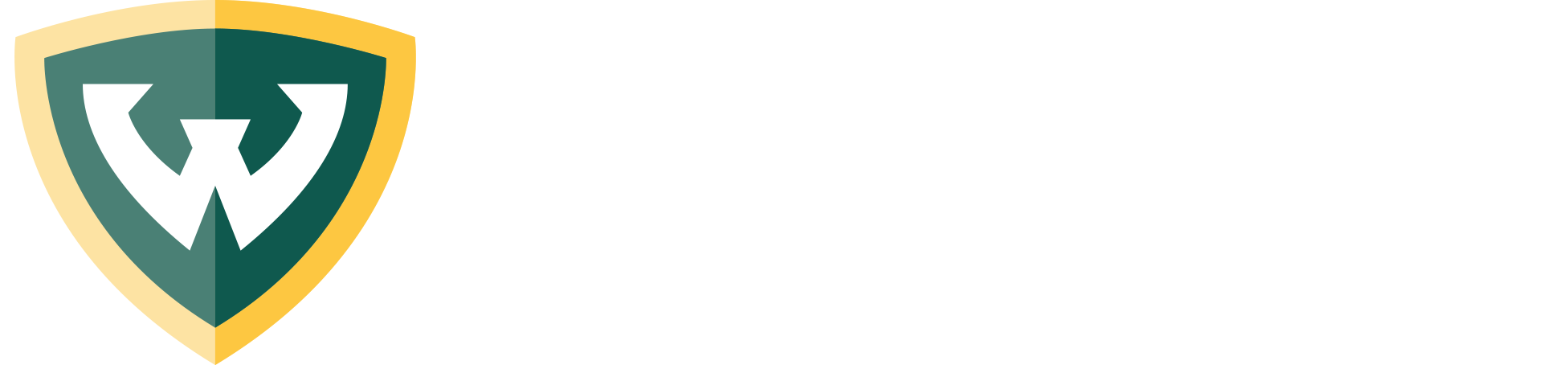 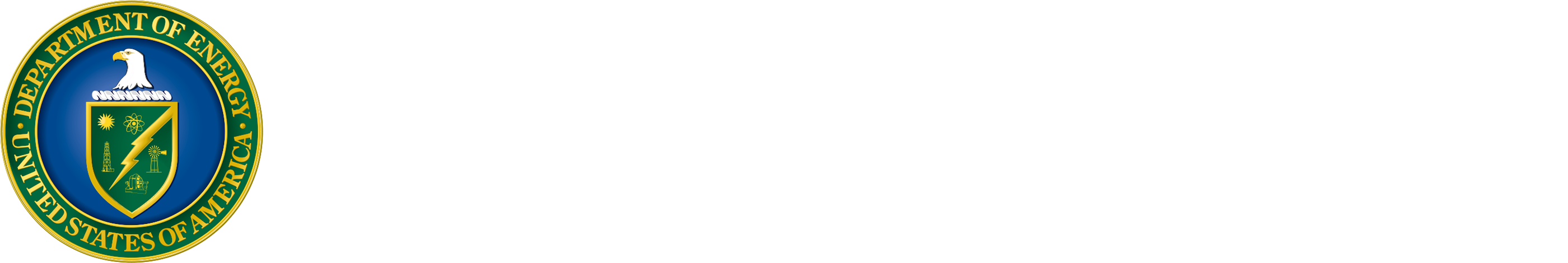 Outline
Working Session Recap
From 0.1 to 1.0
JETSCAPE 1.x
JETSCAPE 2.0
Concurrent running vs Parallelization
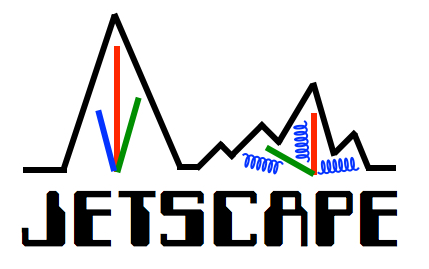 1/6/18
JETSCAPE Framework - Kauder
2
JETSCAPE 0.1 b
Prerequisites:
C++11 support (clang ≥ 3.3, gcc ≥ 4.8.1)
cmake v3, zlib
Download, unpack
Build in build directory
Installation
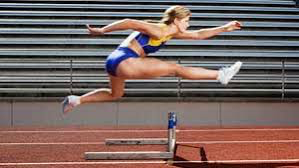 mkdir JETSCAPE-SCHOOL/build
cd JETSCAPE-SCHOOL/build
cmake ..
make
1/6/18
JETSCAPE Framework - Kauder
3
JETSCAPE 0.1 b
General:
Derive from appropriate base
Task-Based: 
 Override Init() and Exec()
Installation
Extending the Framework
using namespace Jetscape;
class Hello : public JetScapeTask {
   virtual void Init() {
      s=“Hello World”;
   };
   virtual void Exec(){
      INFO << s;
   }; 
protected:
   string s;
// in wrapper:
#include<Hello.h>
…
auto hello=make_shared<Hello>();
jetscape->Add(hello);
…
jetscape->Init();
jetscape->Exec();
Can add new sources to src/CMakeLists.txt and parameters to xml file, but no existing code needs to be touched
1/6/18
JETSCAPE Framework - Kauder
4
JETSCAPE 0.1 b
Energy Loss:
Derive from appropriate base
Installation
Extending the Framework
class MyEloss 
	: public JetEnergyLossModule<MyEloss>
Can override Exec(), but it affects the whole event 
E-Loss acts on every parton  Override DoEnergyLoss()
1/6/18
JETSCAPE Framework - Kauder
5
JETSCAPE 0.1 b
Energy Loss:
Derive from appropriate base
Installation
Extending the Framework
class MyEloss 
	: public JetEnergyLossModule<MyEloss>
How to access the local medium properties? Ask Hydro!
Signal+Slot: asynchronous, type-safe alternative to function pointer
Connection is made for you!
No existing code needs to be touched
E-Loss
Signal
Slot
Hydro
Signal
E-Loss
std::unique_ptr<FluidCellInfo> fluid_info;
GetHydroCellSignal(t, x, y, z, fluid_info);
1/6/18
JETSCAPE Framework - Kauder
6
JETSCAPE 0.1 b
Hydro:
Derive from appropriate base
Installation
Extending the Framework
class MyHydro : public FluidDynamics
Override Exec()  Calculate the entire hydro evolution
Override get_hydro_info()  Provides the Slot for E-Loss


Similar functionality for Initial State, Hadronization, etc.
1/6/18
JETSCAPE Framework - Kauder
7
JETSCAPE 0.1 b
Provided formats:
ASCII
gzipped ASCII
HepMC
Installation
Extending the Framework
Creating and using Output
auto writer=make_shared<JetScapeWriterAscii> (name);
// auto writer=make_shared<JetScapeWriterAsciiGZ> (name);
// auto writer=make_shared<JetScapeWriterAsciiHepMc> (name);
jetscape->Add(writer);
Or derive from appropriate base
class MyWriter : public JetScapeWriter
1/6/18
JETSCAPE Framework - Kauder
8
JETSCAPE 0.1 b
ASCII formats come with reader
Simple interface, returns JetScape particles or fastjet::PseudoJets
Recovers full shower graph
Installation
Extending the Framework
Creating and using Output
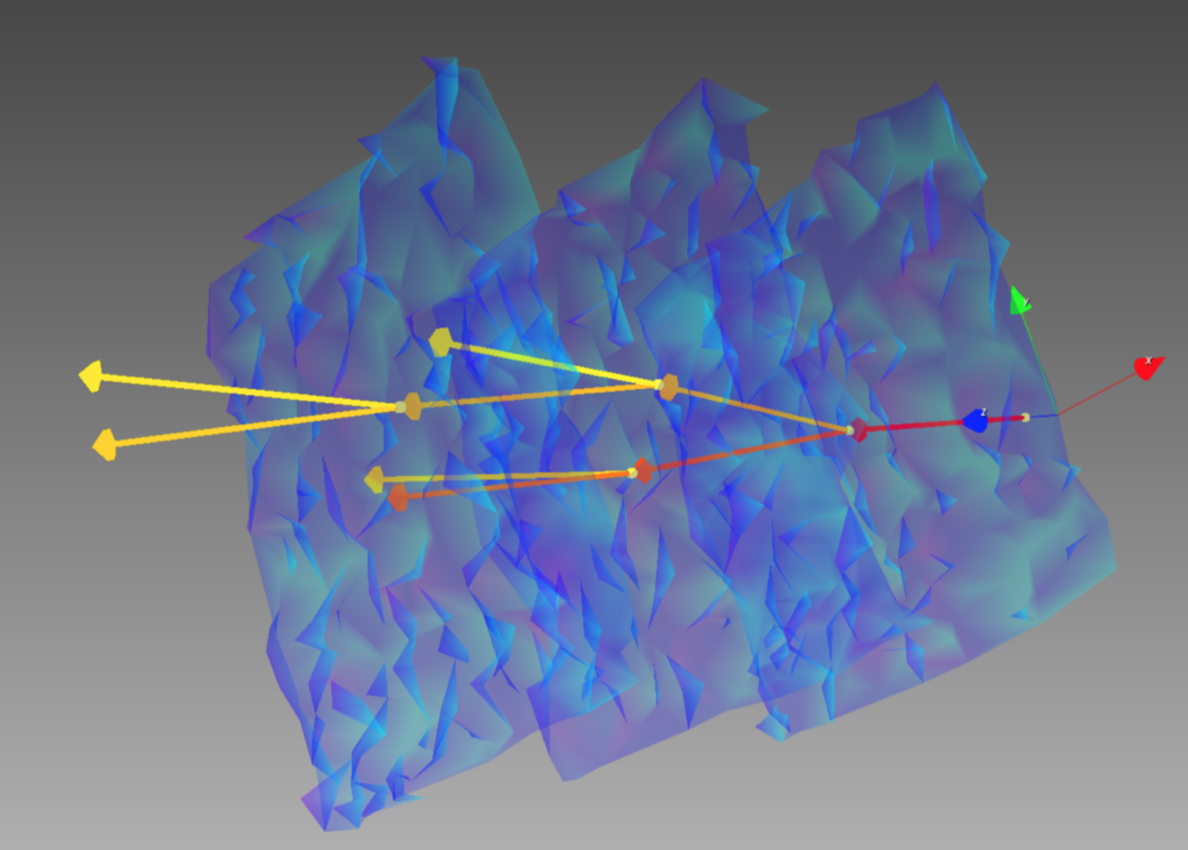 auto reader=make_shared<JetScapeReaderAscii>(name);
while (!reader->Finished()){
   reader->Next();
   auto showers=reader->GetPartonShowers();
   vector<Partons> = showers[0]->GetFinalPartons();
   vector<PseudoJet> 
	= showers[0]->GetFinalPartonsForFastJet();
}
1/6/18
JETSCAPE Framework - Kauder
9
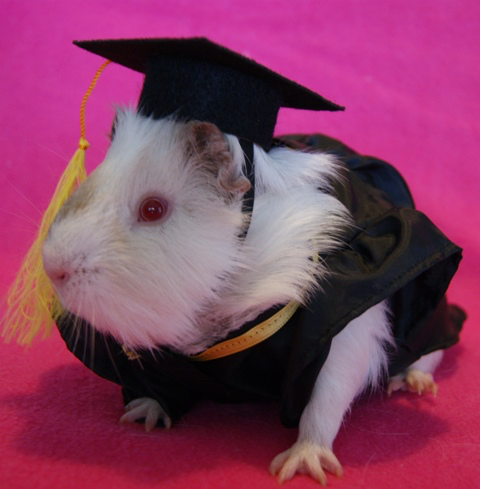 Working Sessions
Nothing can replace user feedback



Thanks to all participants!
Please stay in touch:
bugs.jetscape.org@gmail.com
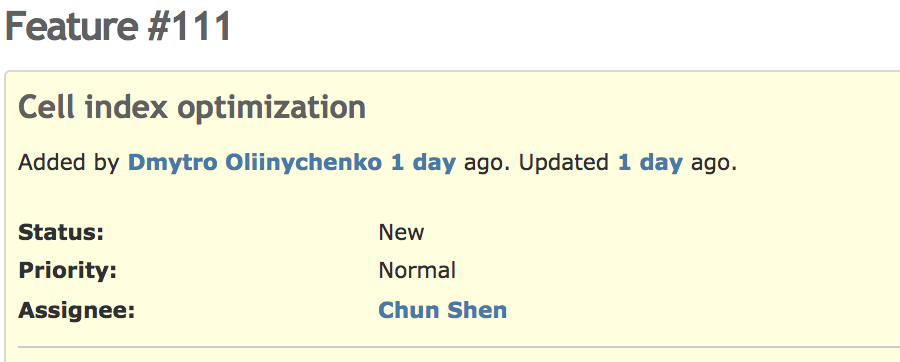 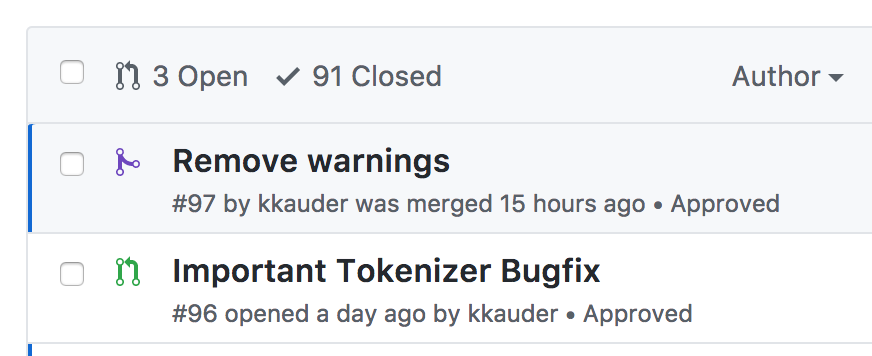 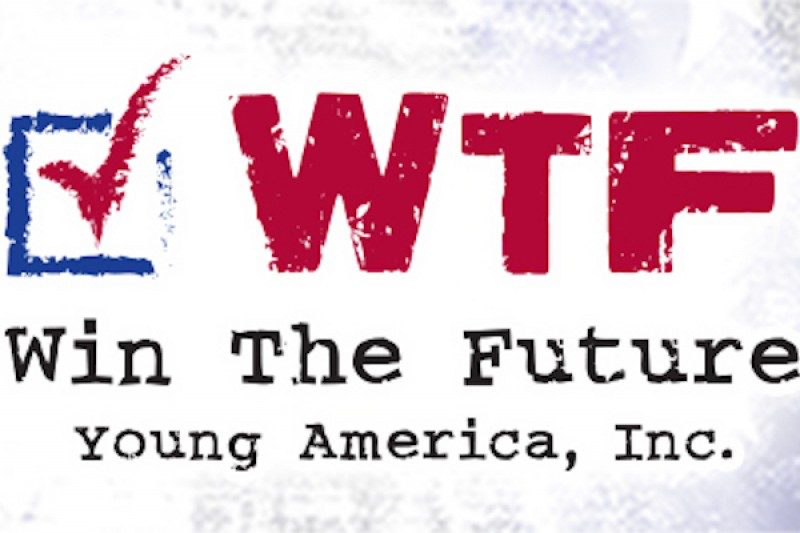 1/6/18
JETSCAPE Framework - Kauder
10
From 0.1 to 1.0
A check in every box:
Trento (2+1)
MUSIC (2+1, 3+1)Brick, Gubser
PYTHIA8
MATTER, Martini,AdS/CFT, LBT
Cooper Frye
PYTHIA8
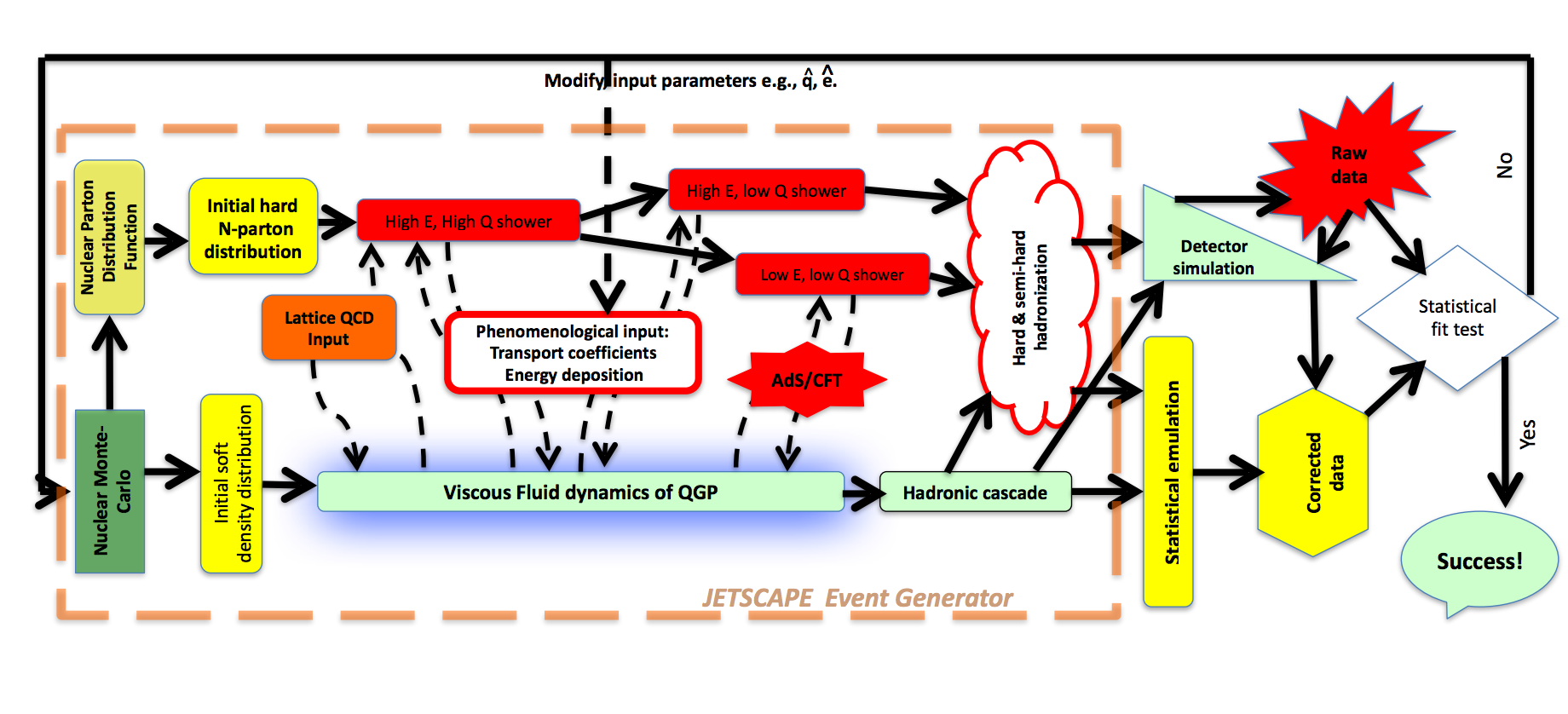 Declared Feature Freeze
1/6/18
JETSCAPE Framework - Kauder
11
Closing in on Release
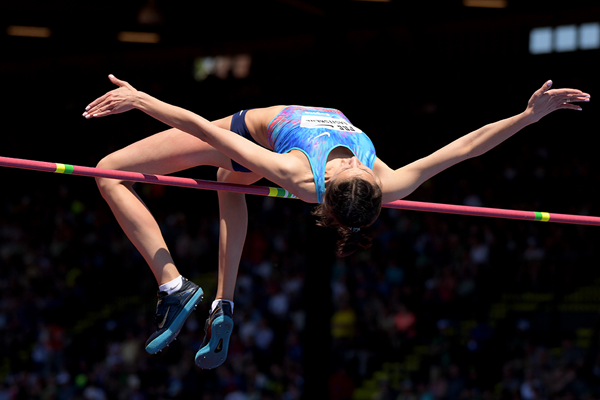 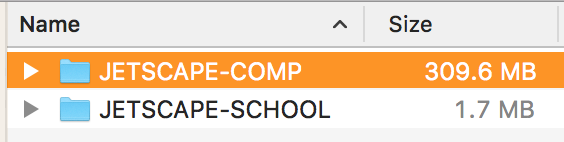 Focus on
Bug fixes, conservative optimization 
Extensive validation, parameter tuning
Documentation (Manual, Doxygen)
Structure cleanup, style unification, …
1/6/18
JETSCAPE Framework - Kauder
12
JETSCAPE 1.x++
Focus on Physics Modules
OSU pre-equilibrium
OSU hydro
Recombination
SMASH
NLO
…
Framework
Feature requests from contributors and users
Maintenance and incremental improvement
 Expect stable production branch, major changes only in v2.0
1/6/18
JETSCAPE Framework - Kauder
13
Toward JETSCAPE 2.0
Sequential Running 
Run entire hydro evolution
E-loss requests from memory
Concurrent Running 
Run at the same time
Two-way communication at every time step
Full
Hydro
Full
Shower
Hydro
+ Recoil
Full
Shower
Hydro
+ Recoil
Possible (v1.y?)
1/6/18
JETSCAPE Framework - Kauder
14
Concurrent Running
Technical Limitations
In memory:
2+1D MUSIC: O(100) MB
3+1D MUSIC: O(100) GB
Crucial to keepand use onlywhat is needed
Important for Physics?
Not for single jetleading edge

What about the fringes?


What about forward di-jets, three-jets, multiple hard scatterings?
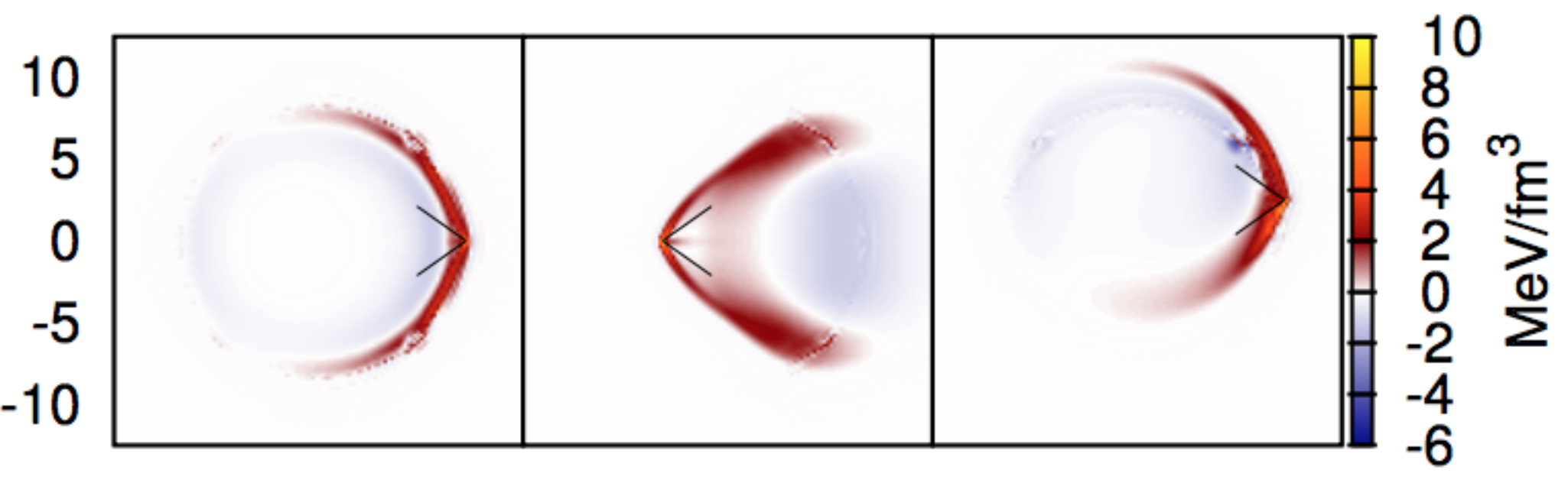 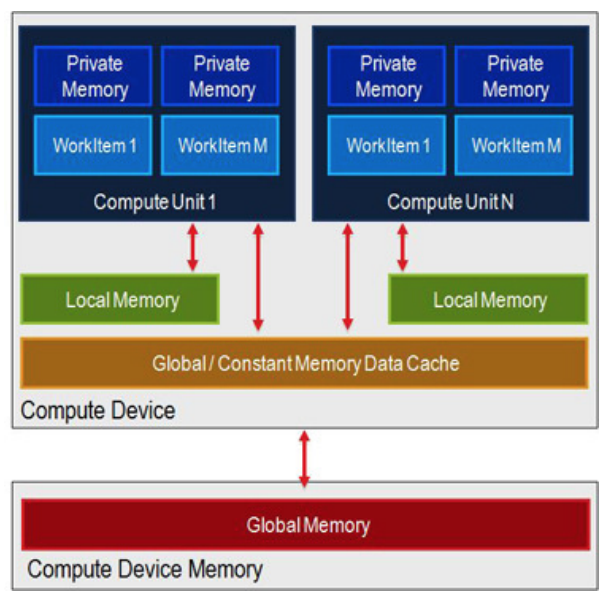 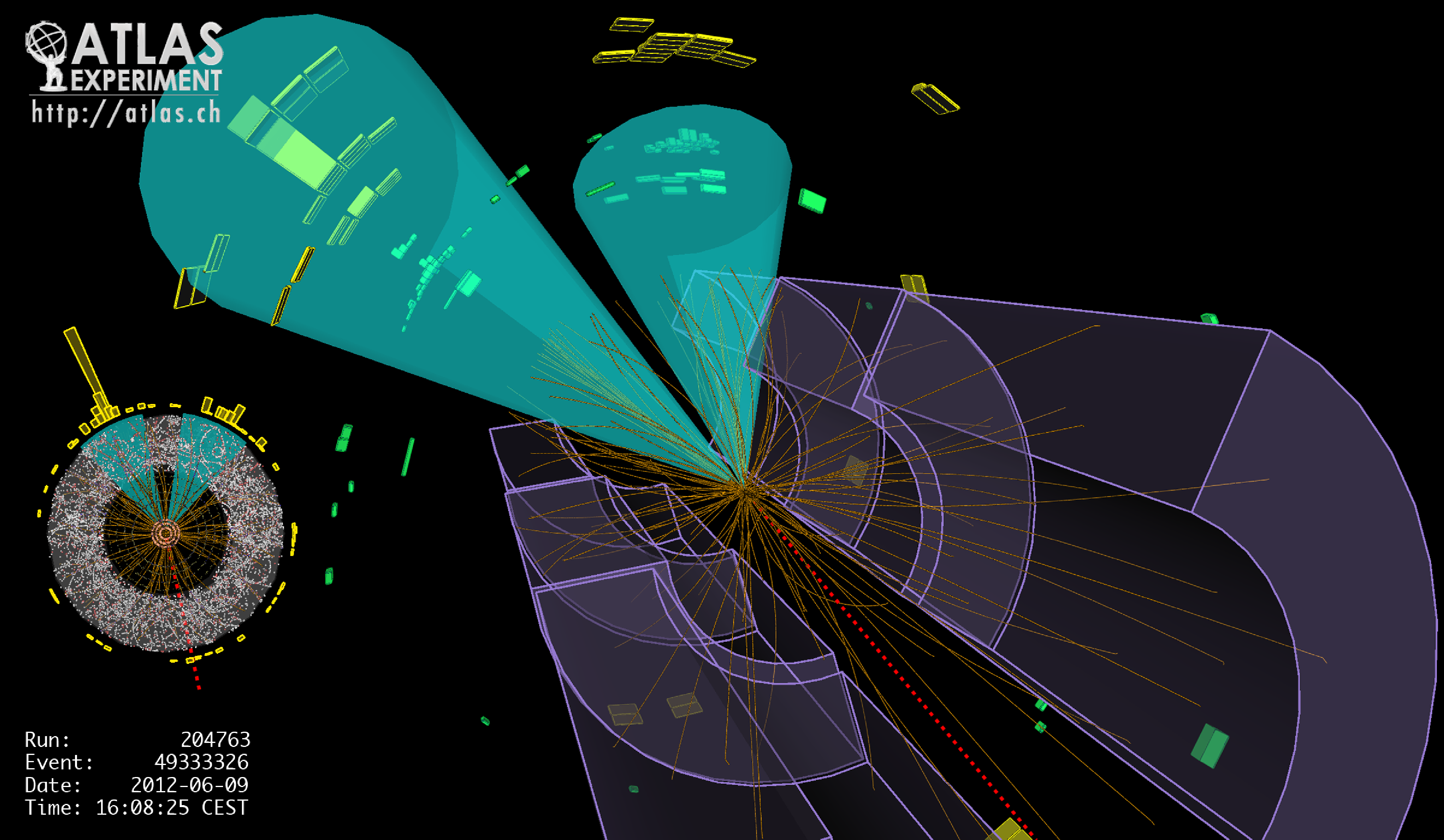 1/6/18
JETSCAPE Framework - Kauder
15
Parallelization
Necessary? Unequivocally YES
LongGang: Parallel processing on GPUS reduces time for a hydro event from tens of hours to a few minutes
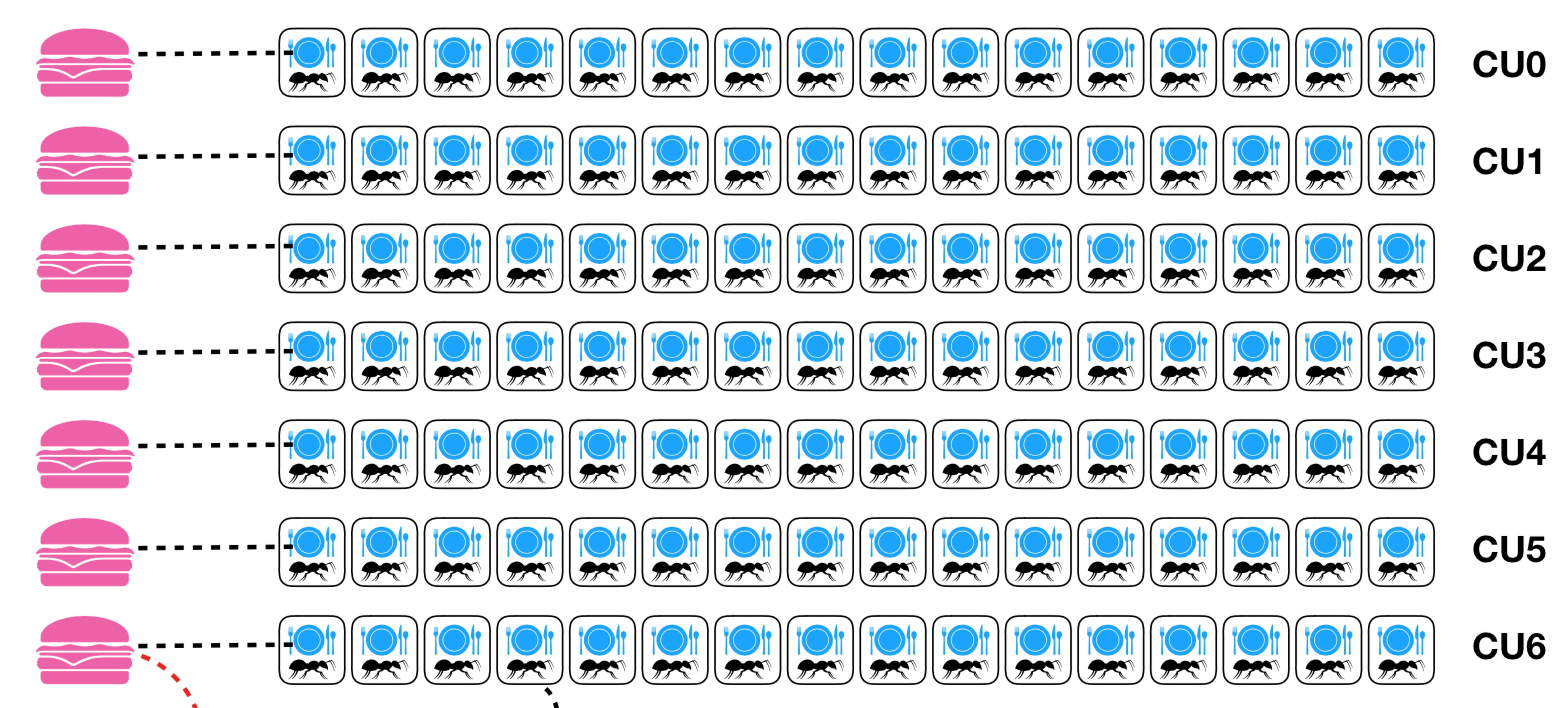 1/6/18
JETSCAPE Framework - Kauder
16
At the Framework Level?
Plots courtesy of Y. Tachibana
For illustration only
Seems natural!
But what is gained?
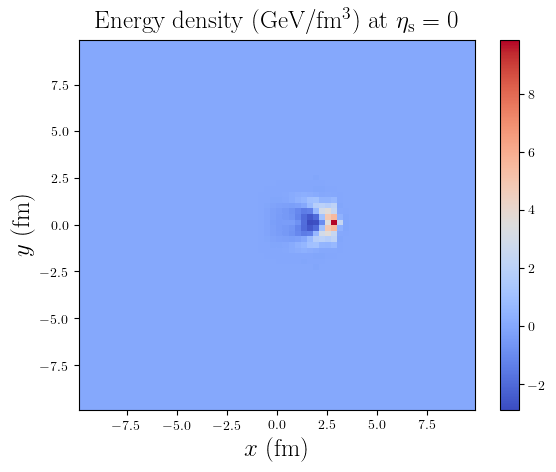 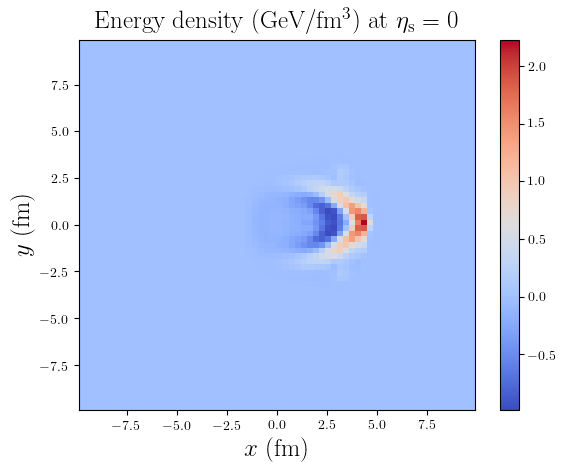 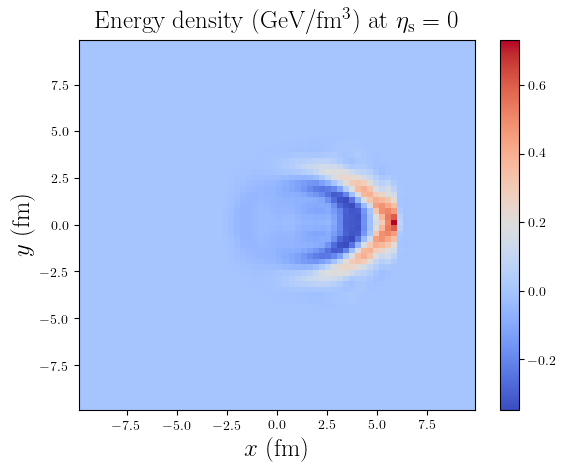 Hydro
Hydro
Hydro
t3
t2
t1
100 s
100 s
100 s
t3
S = n *(100 s + x)
t2
t1
Eloss
Eloss
Eloss
1 s
1 s
1 s
1/6/18
JETSCAPE Framework - Kauder
17
Sequential Tasks
Plots courtesy of Y. Tachibana
For illustration only
With these numbers, negligible gain
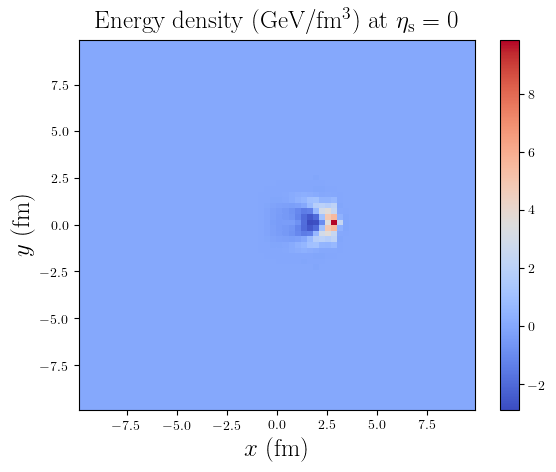 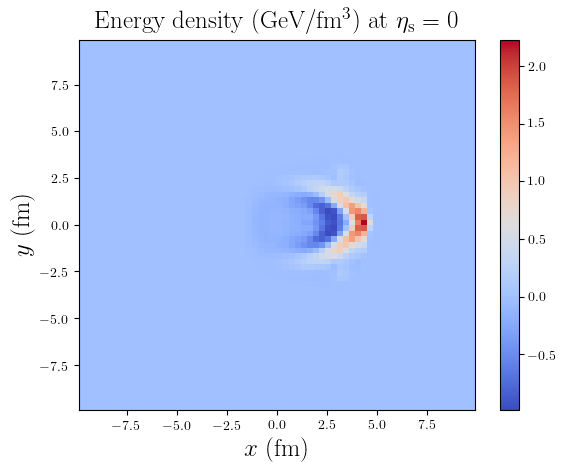 Hydro
Hydro
t2
t1
t1
100 s
t2
t1
S = n *(101 s + x’)
t0
Eloss
Eloss
Eloss
1 s
1/6/18
JETSCAPE Framework - Kauder
18
Considerations for v2.0
Concurrent Running is coming
Parallel computing is coming
Robust inter-taskcommunication 
Tools for intra-task parallelism
R&D for task parallelism if it becomes advantageous
How that can happen
Drastic Hydro speedup
Complex Eloss
Expensive tasks that can/must interface with Hydro, i.e.Particulization, Hadronization
New ideas
1/6/18
JETSCAPE Framework - Kauder
19
Summary
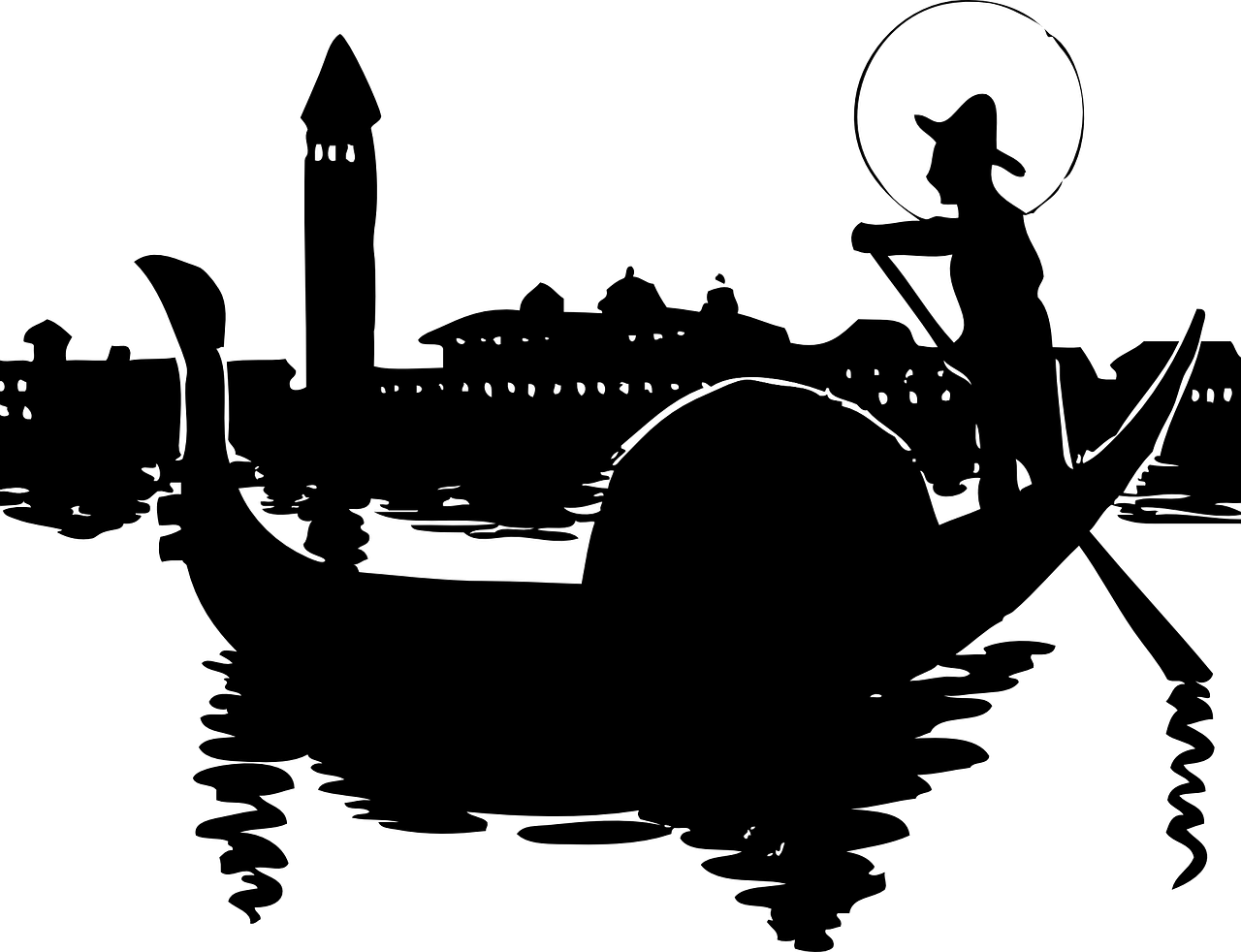 Very productive working session Crucial feedback to iron out remaining bugs and stream-line the framework

Feature-frozen with physics module(s) at every step from Initial State through Hadronization Full focus on first release of JETSCAPE 1.0

R&D for 2.0 is underway
1/6/18
JETSCAPE Framework - Kauder
20